DECAF update and study of the relationship between electron temperature collapses and disruption triggering
G. Bustos-Ramirez1, S.A. Sabbagh1, J.D. Riquezes1, F.C. Sheehan1, G. Tillinghast1, M. Tobin1, V. Zamkovska1, H.K. Lee1, J. Jepson1, C. Ham2, Thornton2 , J.G. Bak3, M.J. Choi3, G. Cunningham2, K. Erickson4, H. Han3, J. Harrison2, J. Kim3, A. Kirk2, W.C. Kim3, W.H. Ko3, J.H. Lee3, J.W. Lee3, K.D.Lee3, Y.S. Park3, J.S. Yoo4, S.W. Yoon3
1Department of Applied Physics and Applied Mathematics, Columbia University, New York, NY, USA
2UKAEA, Abingdon, UK
3Korea Institute of Fusion Energy, Daejeon, Republic of Korea
4Princeton Plasma Physics Laboratory, Princeton, NJ, USA
3rd Technical Meeting on Plasma Disruptions and their Mitigations, ITER Headquarters, September 3-6 2024
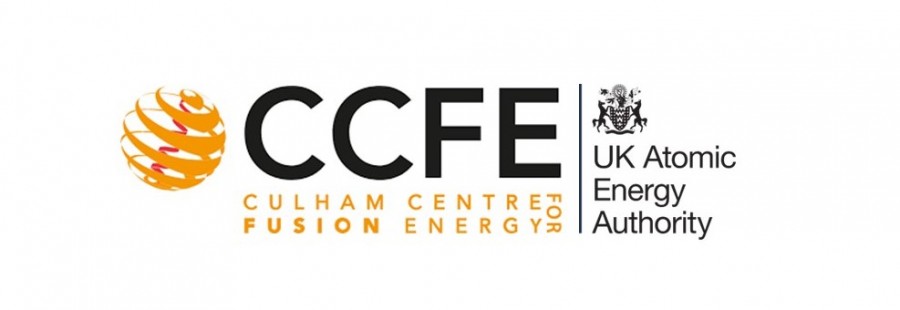 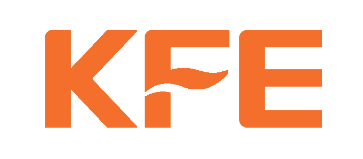 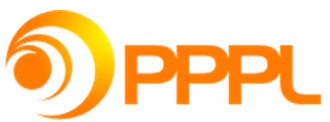 KOREA INSTITUTE
OF FUSION ENERGY
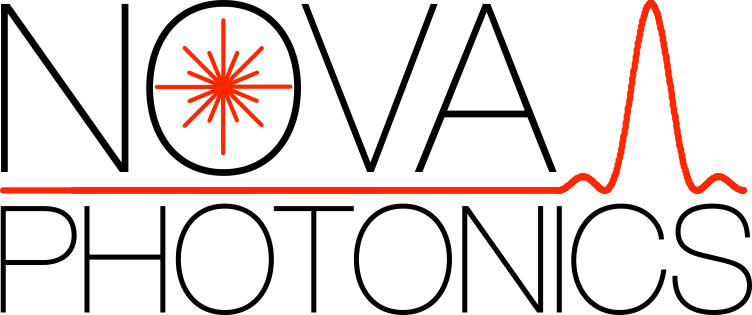 Supported by US DOE grants DE-SC0018623, DE-SC0020415, and DE-SC0021311
The DECAF code identifies the event chain leading to a disruption
A collection of physical models analyzes experimental data to raise a warning level when in proximity to a disruption.
Level 3 warning indicates imminent disruption if no action is taken.
Disruption event chain
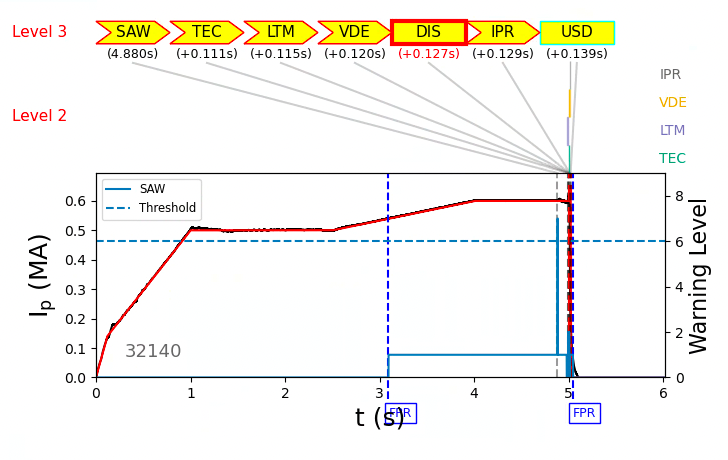 Automated analysis of up to all shots available from multiple machines
Test physics models.

Iterative workflow to improve accuracy.

Provides physics understanding of events leading to disruptions.
KSTAR
DECAF* provides a solution to disruption prediction and forecasting for disruption mitigation. Successful workflow to high accuracy established
DECAF goal: correctly predict disruptions in every plasma from every available, full tokamak database, with sufficient time for disruption avoidance or mitigation
DECAF meets key requirements (See S.A. Sabbagh poster (107), this meeting)
Physics-based: required for several reasons (machine-agnostic, scalability, etc.)
High accuracy: prediction performance > 98% (!) for ITER, and beyond [1,2,3]
Deterministic: very difficult for a statistical solution to have high accuracy [1]
Real-time proven: also at high accuracy [2]
Multi-device database tests: DECAF accesses 9 device DBs (NDA soon for device 10) 
Workflows to high accuracy: some shown in DECAF presentations at this meeting
*U.S. and international patents pending
[1] DECAF main reference: S.A. Sabbagh, et al., Phys. Plasmas 30 (2023) 032506; https://doi.org/10.1063/5.0133825 )
[2] S.A. Sabbagh, et al., IAEA FEC 2023
[3] M.T. Tobin, et al., (accepted PPCF 2024)
Real-time DECAF* has demonstrated high accuracy disruption prediction / forecasting for disruption mitigation. Move to deployment.
Real-time DECAF high accuracy demonstrated (See S.A. Sabbagh poster, this meeting)
100% accuracy in dedicated experiments on KSTAR [2]
Real-time disruption mitigation demonstrated
Different target plasmas subject to mode locking
50% balance of disrupted / non-disrupted plasmas, over 50 plasmas
Early forecasting to allow disruption avoidance
Steps toward deployment on ITER starting
Real-time DECAF high accuracy demonstrated (See S.A. Sabbagh poster, this meeting)
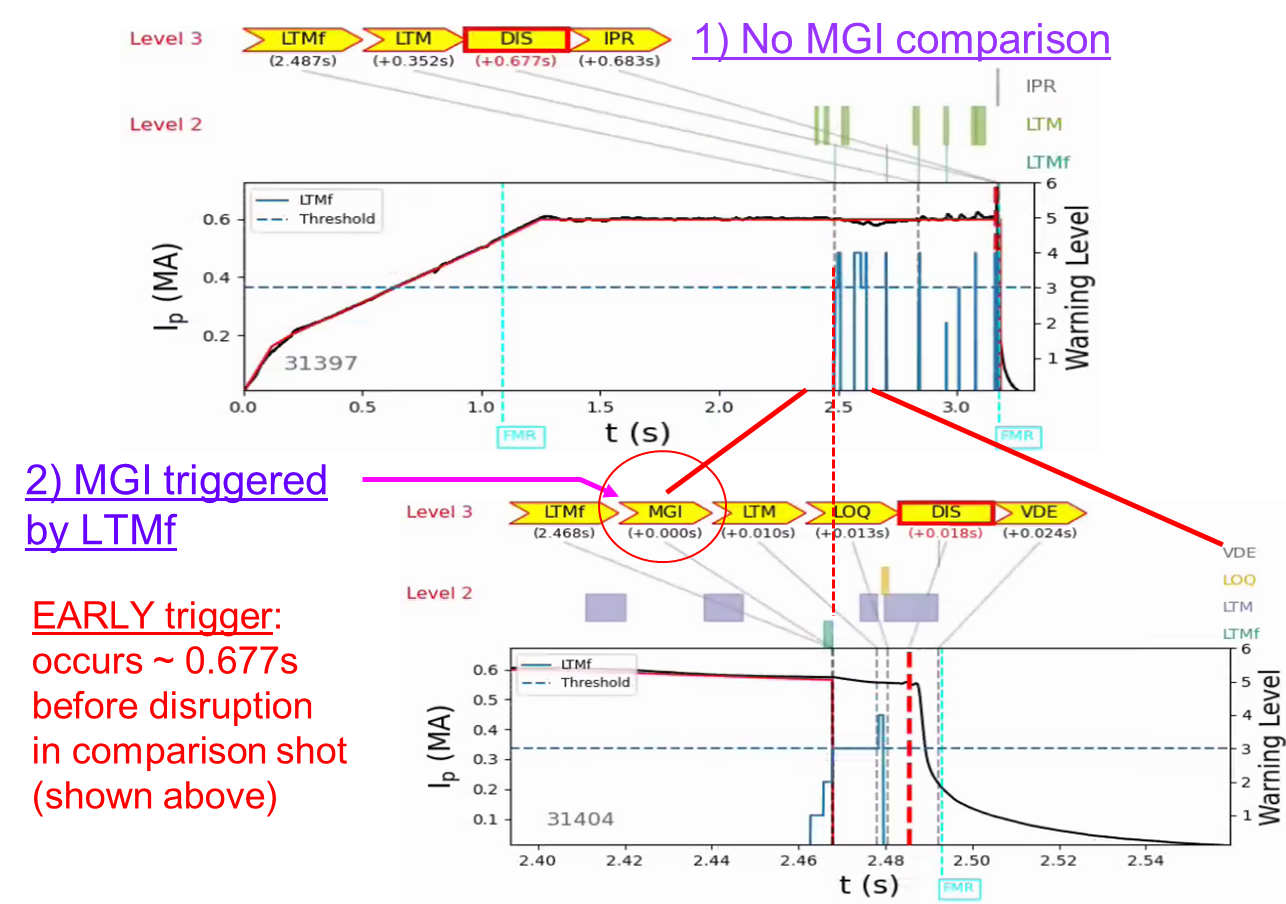 *U.S. and international patents pending
[1] DECAF main reference: S.A. Sabbagh, et al., Phys. Plasmas 30 (2023) 032506; https://doi.org/10.1063/5.0133825 )
[2] S.A. Sabbagh, et al., IAEA FEC 2023
Disruption prediction and avoidance is necessary for optimal operation and longevity of components in tokamak devices.
“
Two factors determine whether magnetically confined toroidal plasmas tend to disrupt: 
(1) The robustness of the centering of the plasma within the chamber […]. 
(2) The robustness of the magnetic surfaces, which confine the plasma.
		Allen H. Boozer; Theory of tokamak disruptions. Phys. Plasmas 1 May 2012; 19 (5): 058101.
”
VDE, SHP events in DECAF*
Posters: 105, 109
Topic of the talk: Monitoring flux surfaces for signs of increase disruptivity.
Due to the fast thermal transport along the field lines, electron temperature evolution serves as a diagnostic of the ‘health’ of the magnetic surfaces and particle confinement
Major changes in the magnetic topology are observed through electron temperature crashes
Monitoring depends on crash type
NTM triggering.
HL mode.
Radiative events.
Recovery
ELM, SAW, …
Continuous monitoring
Discrete analysis
Trigger disruption chain
Change in the plasma state.
Plasma state in equilibrium.
Plasma state in vicinity to collapse
Stable operation at lower performance.
Crash Identification.
Crash characterization.
Plasma state around crash time.
Monitoring depends on crash type
NTM triggering.
HL mode.
Radiative events.
Recovery
ELM, SAW, …
Continuous monitoring
Discrete analysis
Trigger disruption chain
Change in the plasma state.
Plasma state in equilibrium.
Plasma state in vicinity to collapse
Stable operation at lower performance.
Crash Identification.
Crash characterization.
Plasma state around crash time.
Monitoring depends on crash type
NTM triggering.
HL mode.
Radiative events.
Recovery
ELM, SAW, …
Continuous monitoring
Discrete analysis
Trigger disruption chain
Change in the plasma state.
Plasma state in equilibrium.
Plasma state in vicinity to collapse
Stable operation at lower performance.
Multichannel analysis to remove non-physical peaks and noise.
Convolved signal
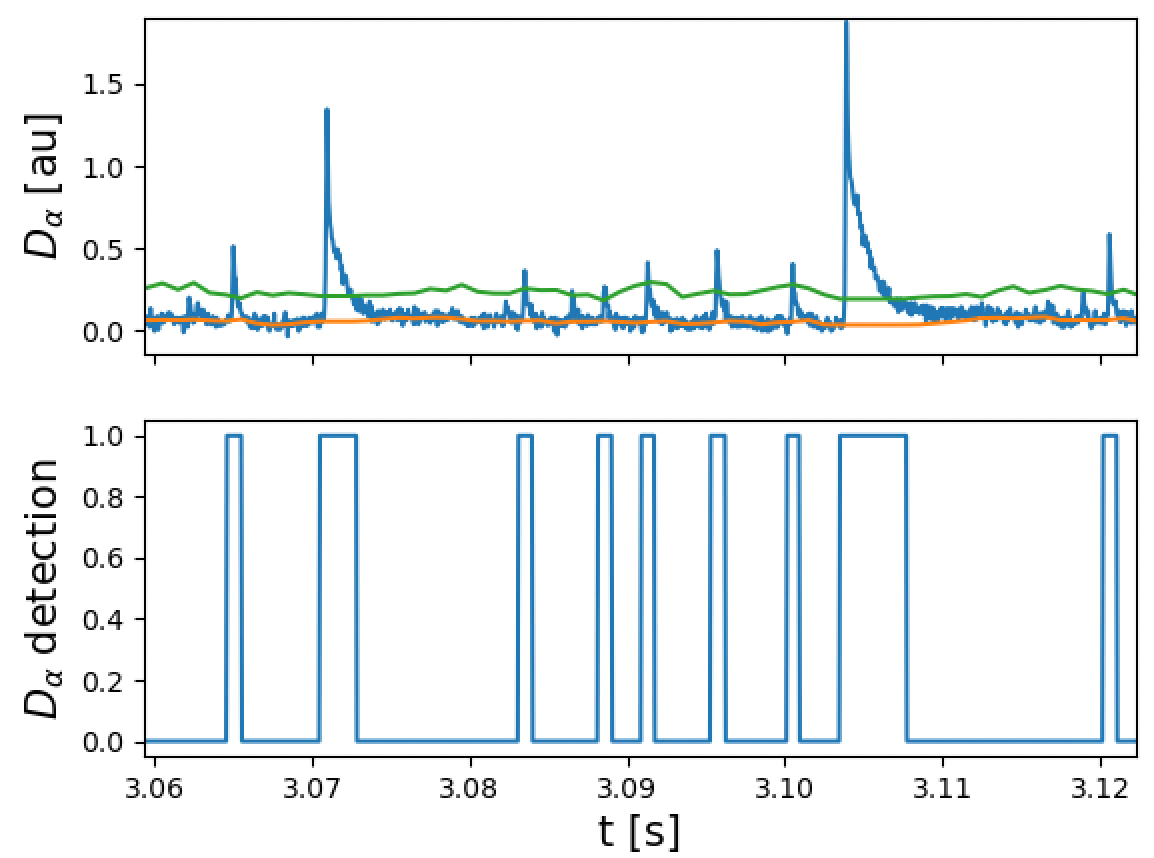 (Running std) * Threshold
Running mean
Mean and standard deviation calculated from historic data  Causal.
Peaks weighted for the calculation of mean and std.
[1] A Gude etal 2017 PlasmaPhys.Control.Fusion 59 095009
Crash Identification.
Crash characterization.
Plasma state around crash time.
Monitoring depends on crash type
NTM triggering.
HL mode.
Radiative events.
Recovery
ELM, SAW, …
Continuous monitoring
Discrete analysis
Trigger disruption chain
Change in the plasma state.
Plasma state in equilibrium.
Plasma state in vicinity to collapse
Stable operation at lower performance.
General approach: reconstruct a crash profile that can uniquely map to physics events
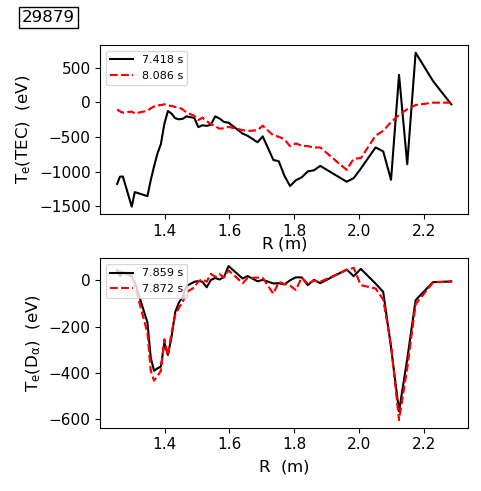 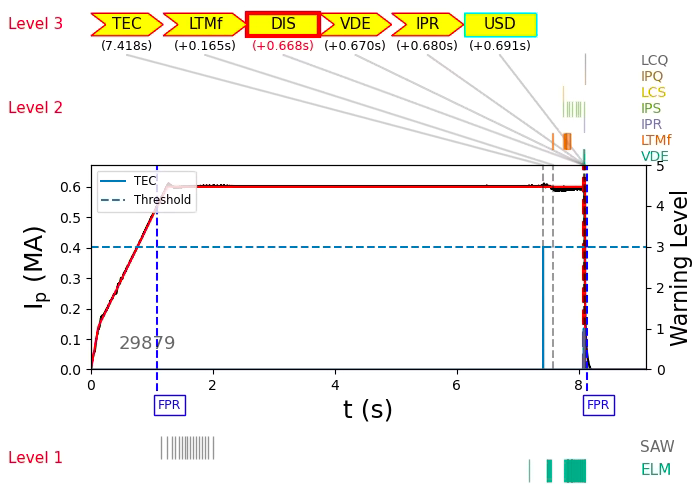 TEC
Global event
ELM
Edge localized
KSTAR
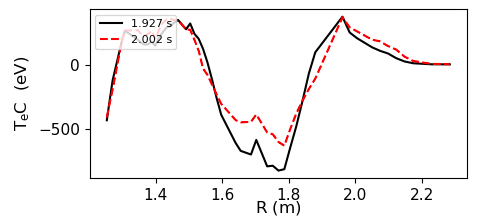 SAW
Goal is to produce a set of basis function describing local electron temperature collapses.
Core localized, inversion radius
Example: Coupling between core and edge modes identified through the crash profile.
KSTAR
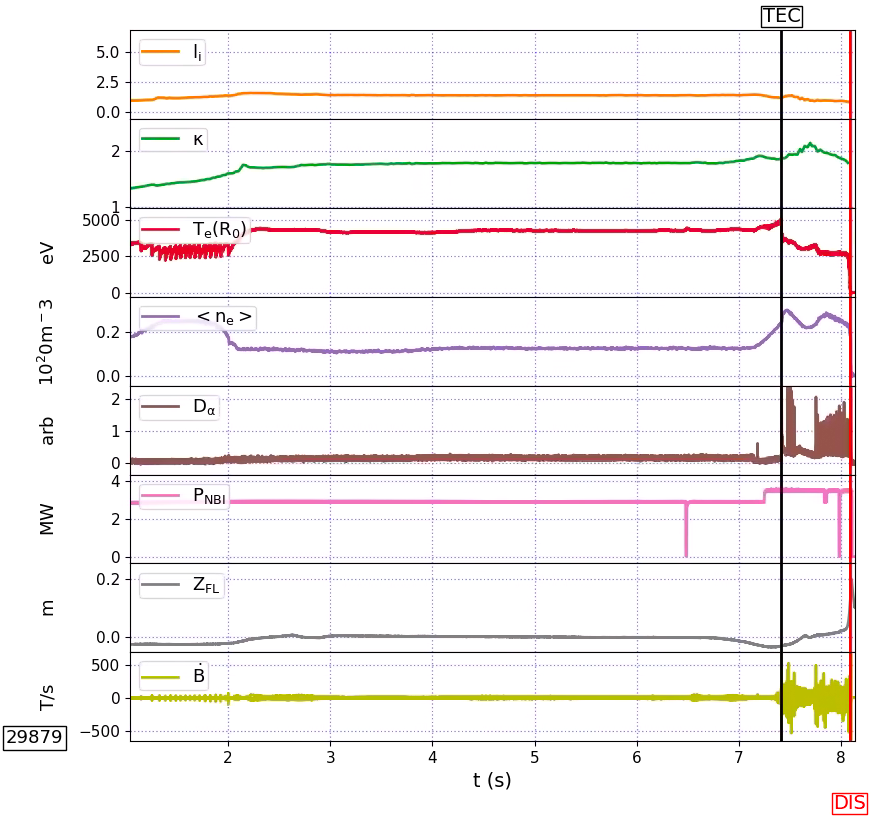 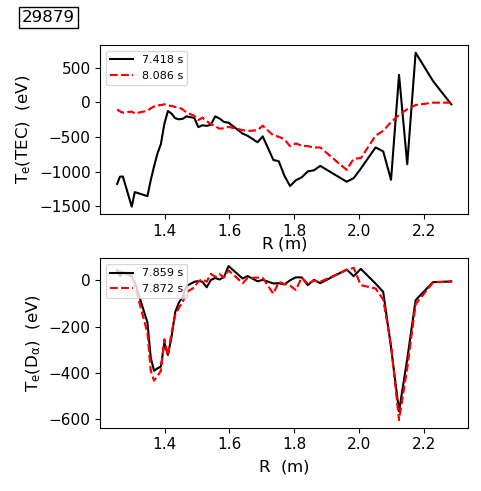 FRE
TEC
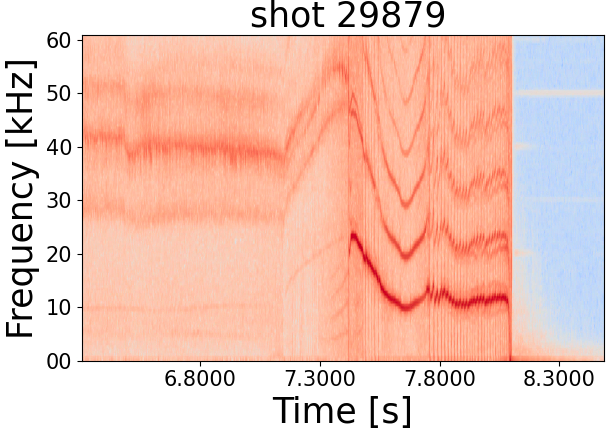 Ideal Mode
TEC
FRE
Crash Identification.
Crash characterization.
Plasma state around crash time.
Monitoring depends on crash type
NTM triggering.
HL mode.
Radiative events.
Recovery
ELM, SAW, …
Continuous monitoring
Discrete analysis
Trigger disruption chain
Change in the plasma state.
Plasma state in equilibrium.
Plasma state in vicinity to collapse
Stable operation at lower performance.
TEC signatures change in magnetic topology after mode locks to the machine wall
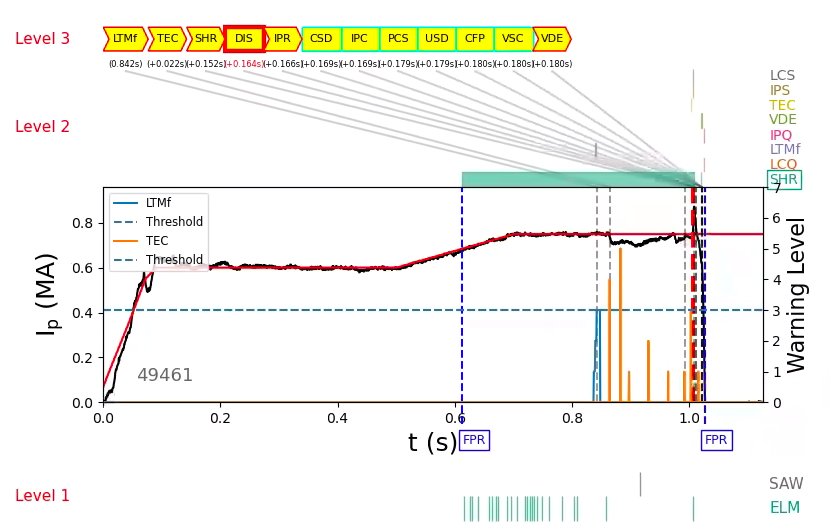 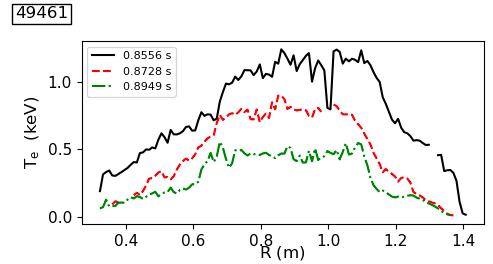 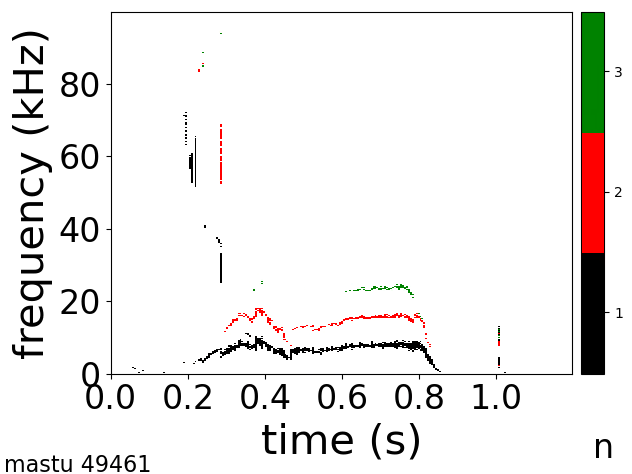 TEC
MAST-U
Delayed disruption caused by LTM
Stochatization of the field lines following mode locking causes further TEC events until plasma disrupts.
TEC event identifies different physics events:characterized by plasma state during collapse
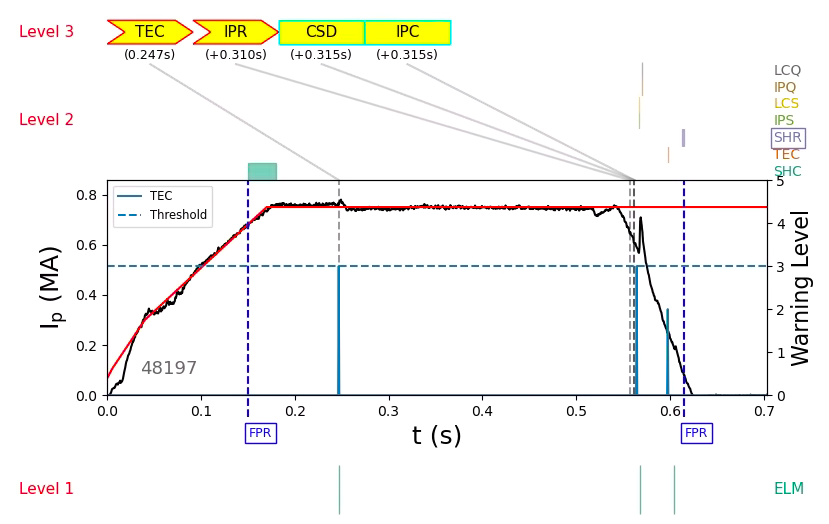 Two types of TEC events in this shot, both false positives (reached level3).
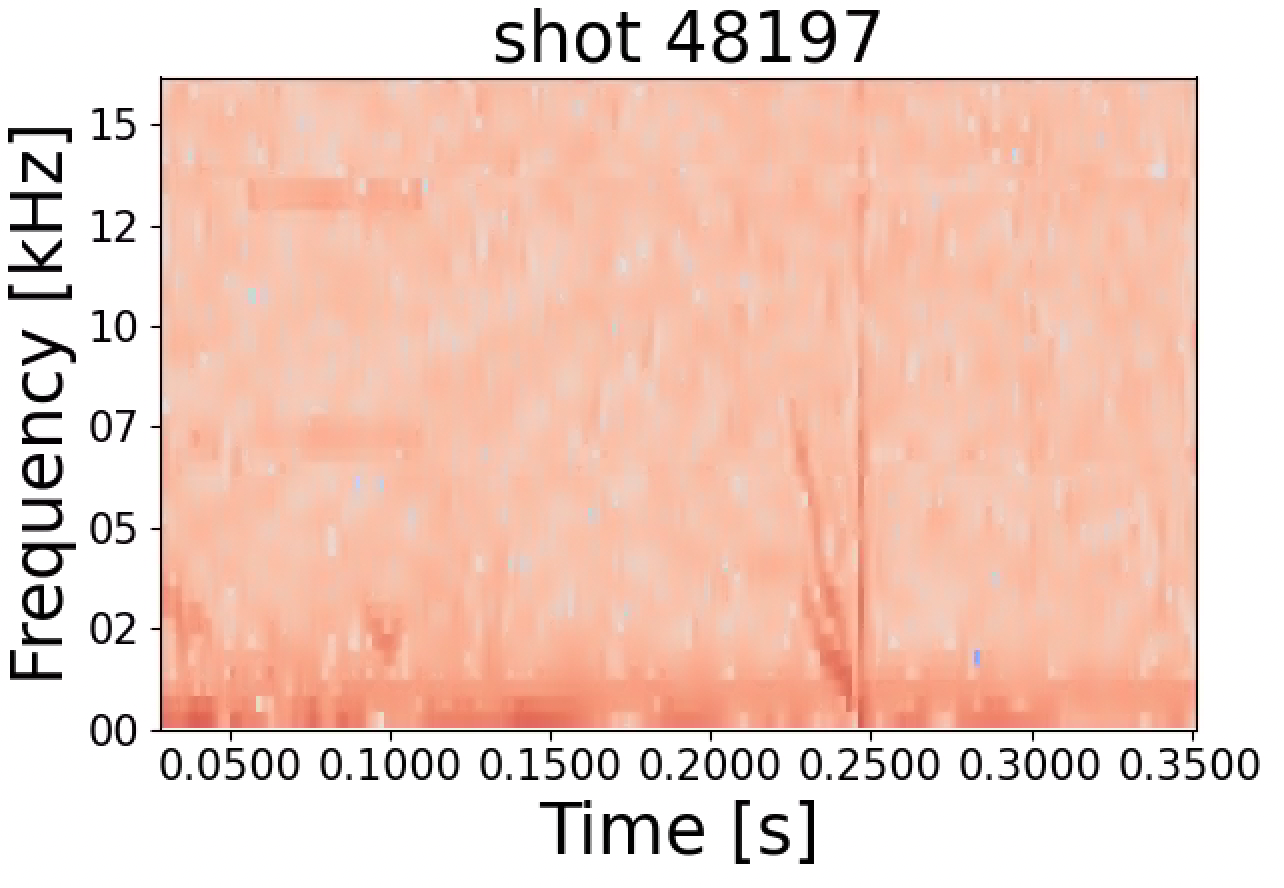 TEC that signatures the change in magnetic topology after an initial low amplitude mode locks.
TEC + Current spike signatures an internal reconnection event during ramp-down
MAST-U
Models require additional physics to improve accuracy.
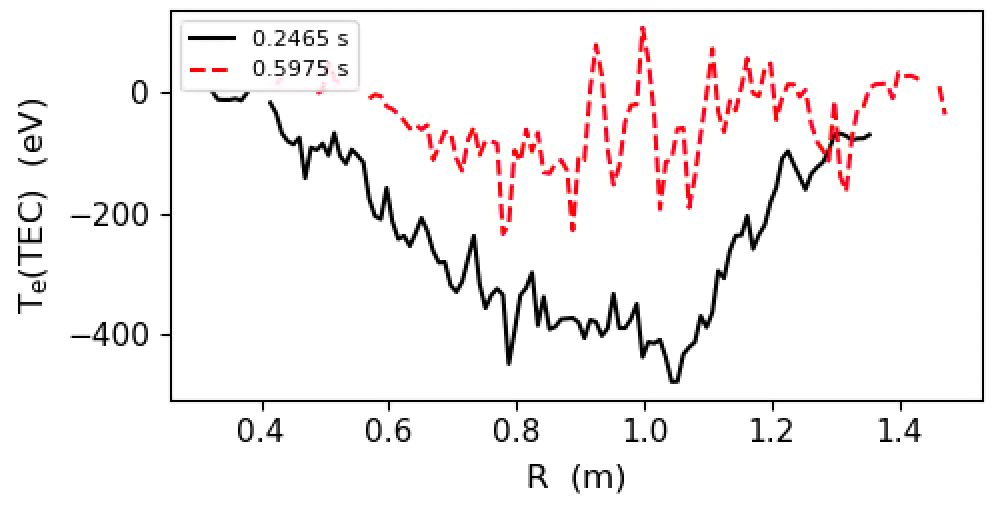 Example: clear separation in parameter space between TEC crashes triggering NTMs in KSTAR
Automatic recognition of NTM triggering in DECAF mode analysis decomposition.
SAW Crashes
TEC Crashes
TEC
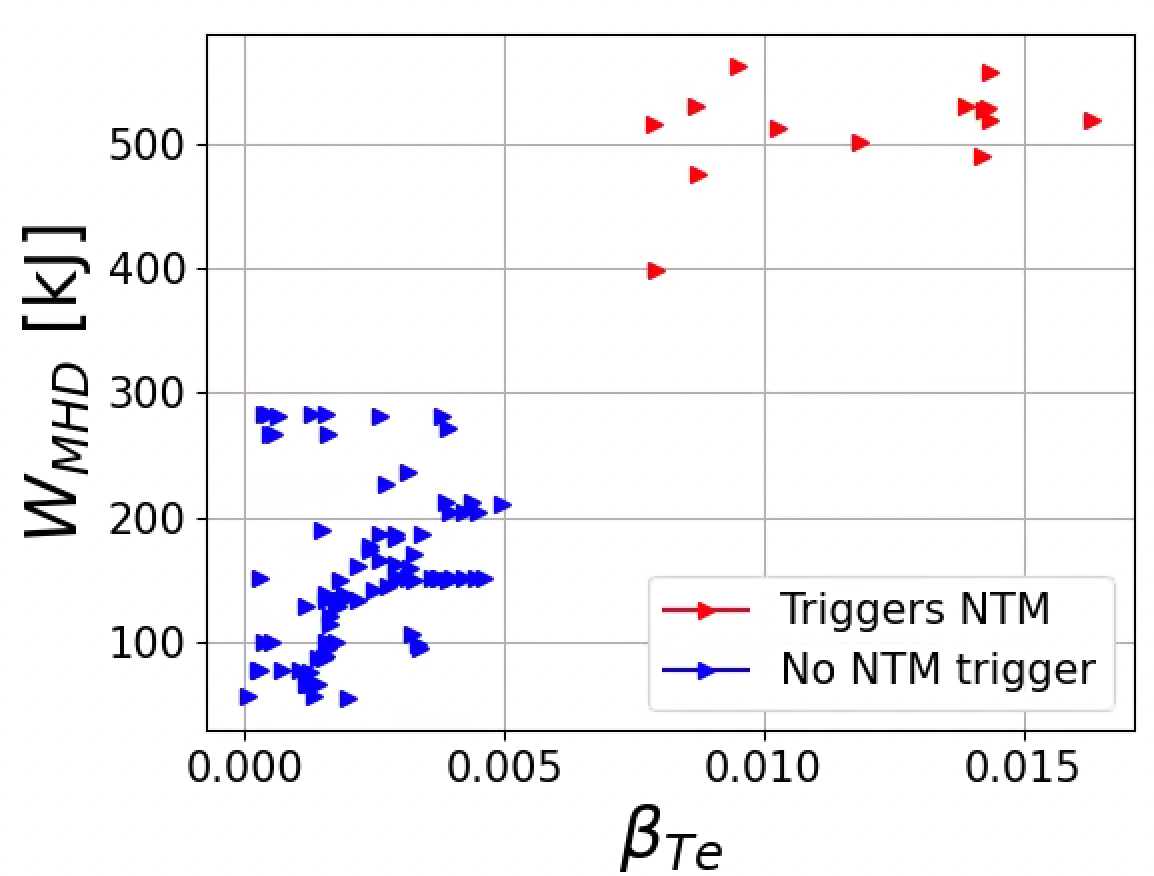 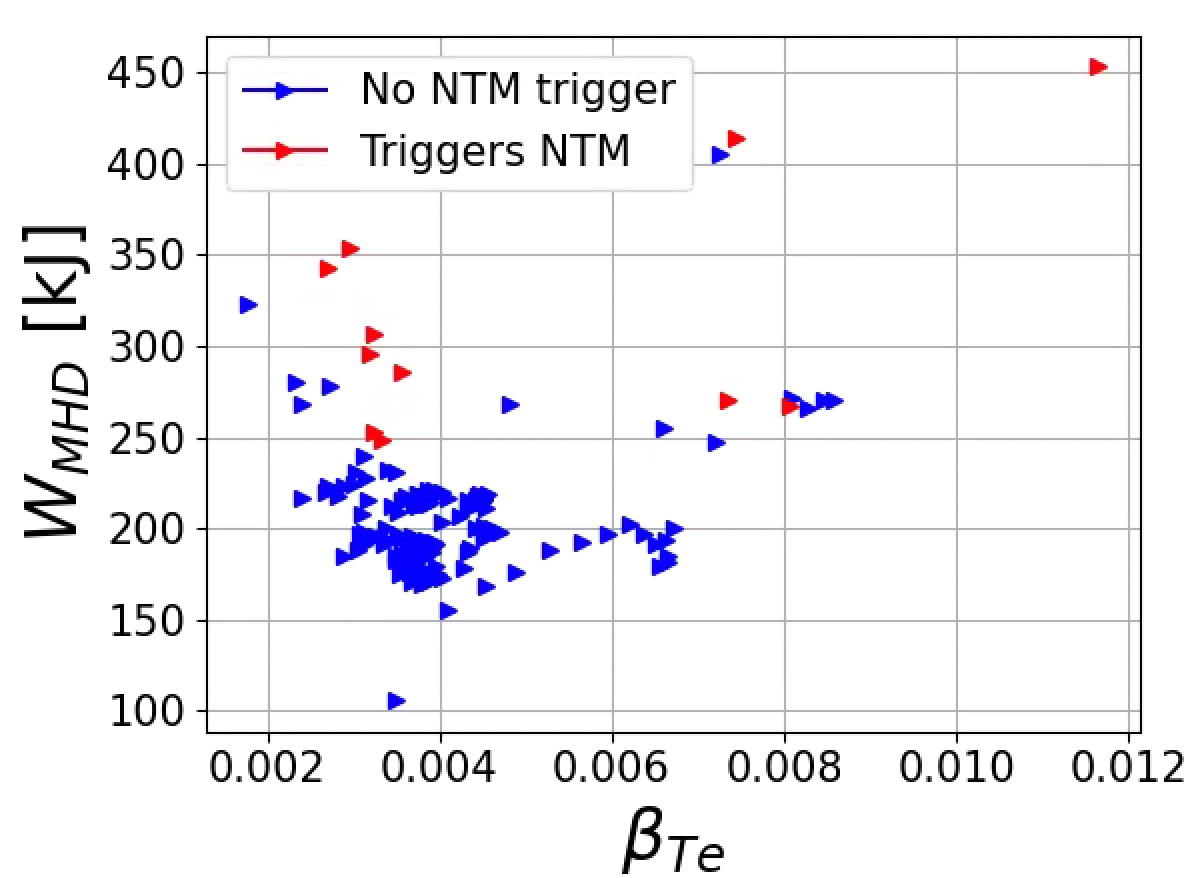 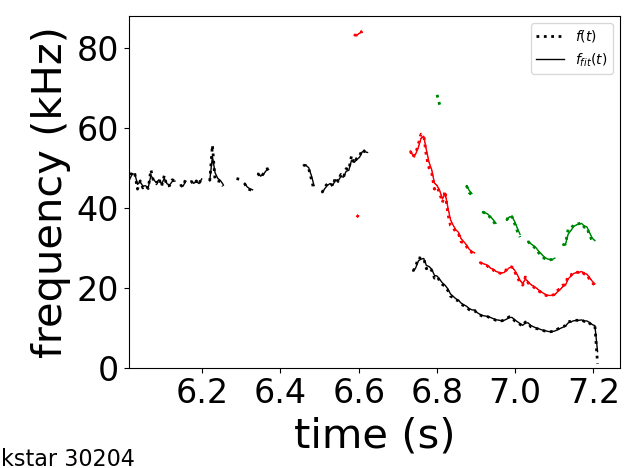 Magnetic spectrogram mode analysis
NTM triggered
Precursor
Crash classification is of critical importance!
Preventive ECCD triggered by TEC event could relax the injection power and beam alignment requirement for NTM stabilization
DECAF’s estimation of island width based on ECE detects island starts growing ~20 ms after TEC.
Similar phenomena observed in ASDEX-U [1] and NSTX [2].
Preventive growth suppression using ECCD on the rational surface before neoclassical effects dominate dynamics.
Experiments in DIIID [3] and TCV [4] show relaxed requirements in EC power and beam alignment for preventive ECCD
DECAF island identification (7.439 s)
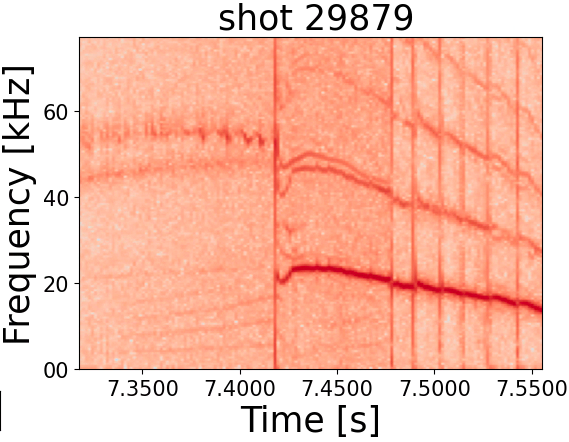 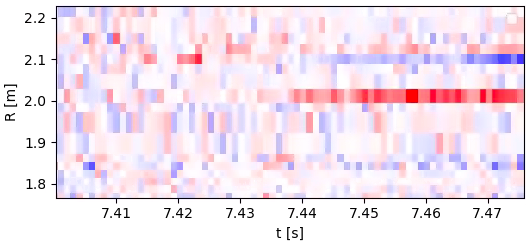 Estimated island 
width (2/1)
Ideal phase
(~7.418 - 7.439 s)
TEC (7.418 s)
TEC
Experimental proposal submitted to use TEC event to trigger preventive ECCD in KSTAR.
[1] V. Igochine etal 2017 Nucl.Fusion 57 036015
[2] S.A. Sabbagh et al 2010 Nucl. Fusion 50 025020
[3] E. Kolemen etal 2014 Nucl.Fusion 54 073020
[4] M Kong etal 2022 PlasmaPhys.Control.Fusion 64 044008
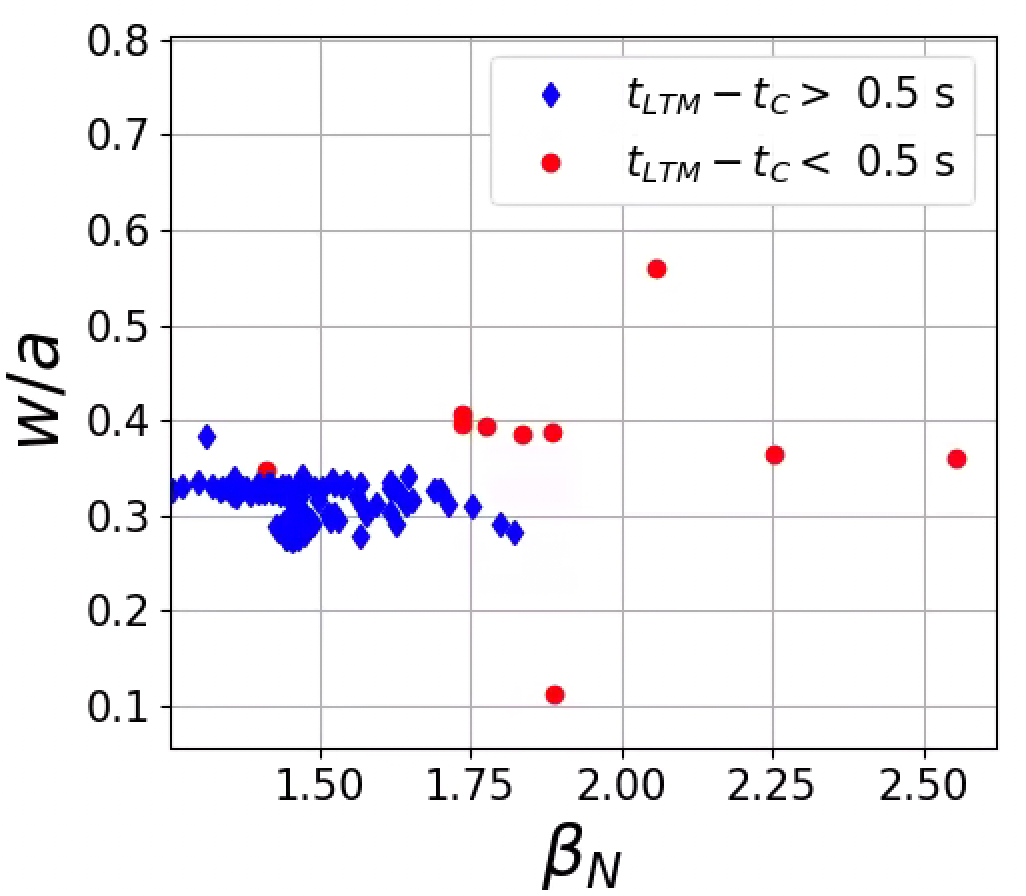 Disruptive SAW crashes occur in a different region related to initial sawtooth phase.
Wider SAW crashes more likely to seed NTM due to coupling with higher harmonic rational surfaces.
Comparisons with theory [1,2] in the near future.
Physics-based threshold implementation.
Evaluation of the Modified Rutherford equation.
Optimization through DECAF workflow.
[1] F Porcelli et al, Plasma Phys. Control. Fusion 38 (1996) 2163–2186.
[2] L. Bardóczi et al, PHYSICAL REVIEW LETTERS 127, 055002 (2021)
TEC implemented in DECAF able to locate true positive triggers
KSTAR
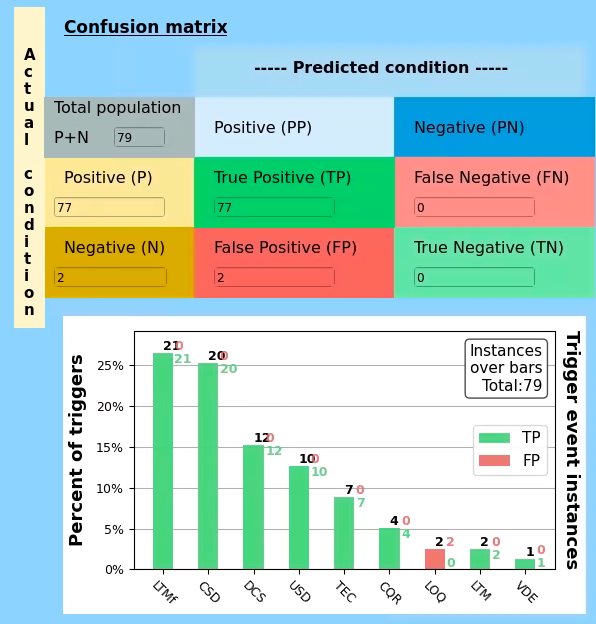 79 KSTAR shots analyzed in the range [28700 – 28799]*, with 100% true positive TEC triggers.

TEC identified as the trigger event in ~20% of the shots in 3THR2 experiment in MAST-U .

Further improvements to the events accuracy through DECAF workflow.
	See Poster 107, S. Sabbagh.
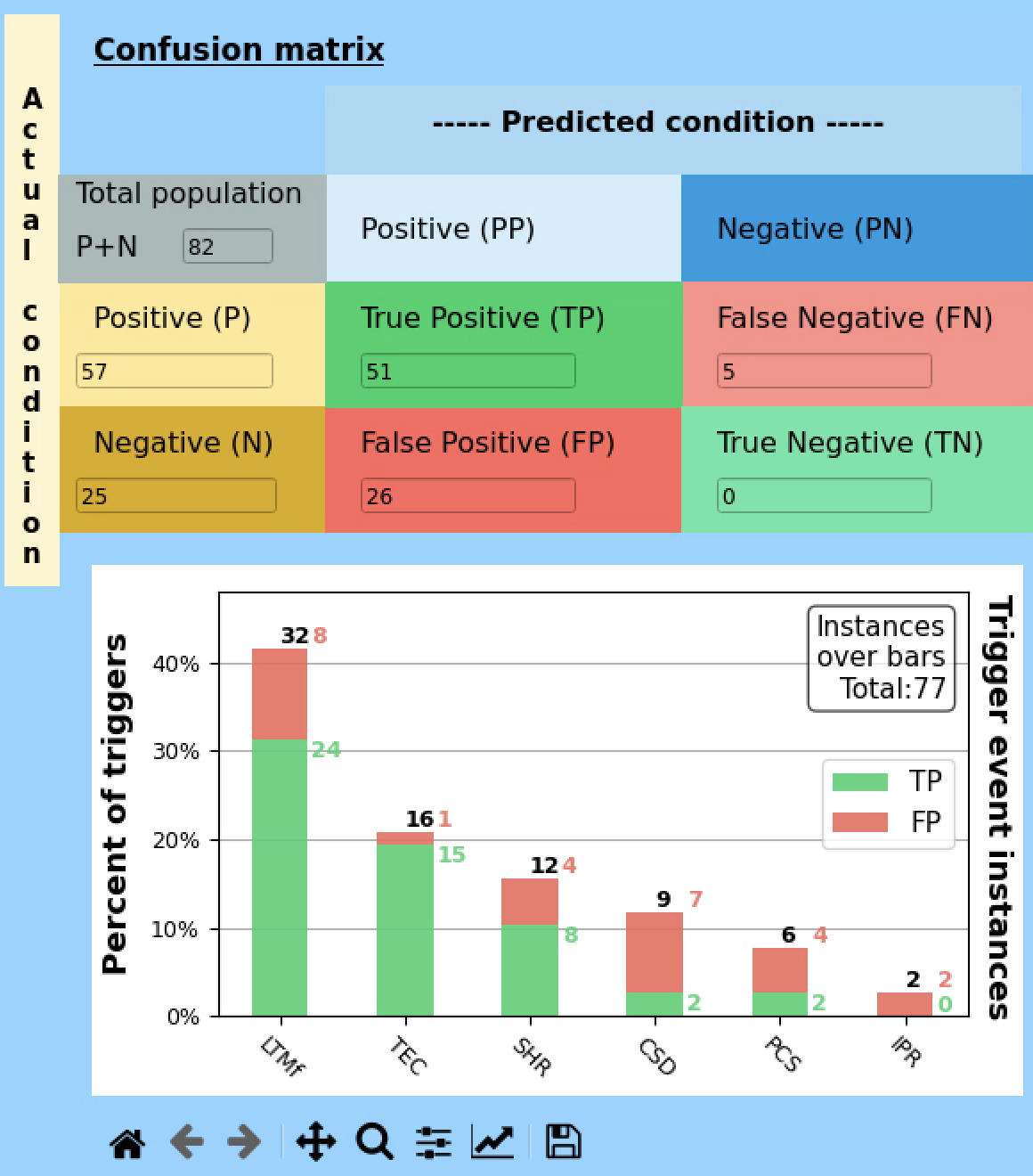 MAST-U
* None of the shots in previous plots are on this shot range.
Electron temperature collapse analysis provides early disruption warnings and physics understanding of disruption phenomena
EXTRA SLIDES
SAW and ELM crash profiles characterization through physics-based principles using base functions
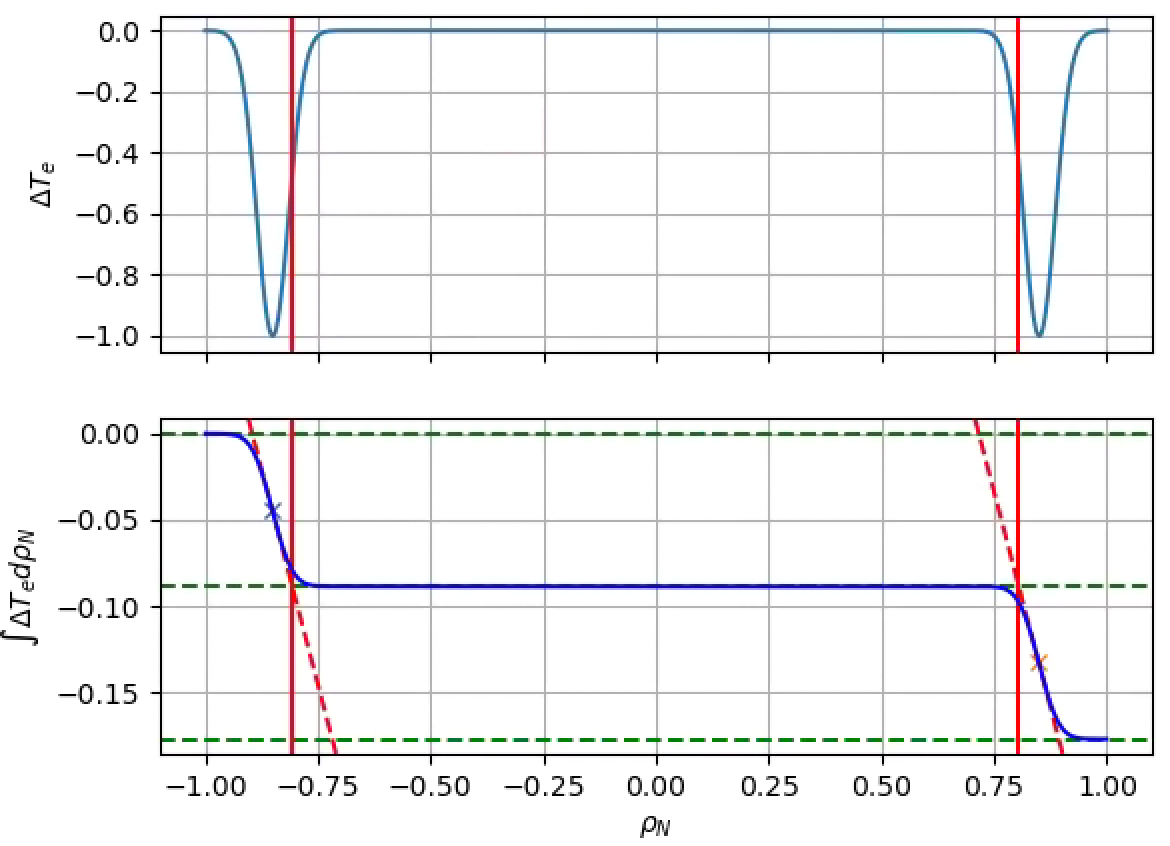 Unperturbed region
Core crash
Inversion radius
Disruption in shot 29879
Ideal mode
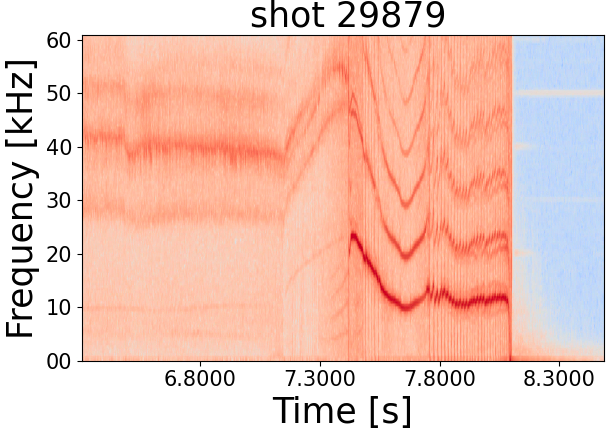 NBI power increase
ELMing phase
TEC
TEC implemented in DECAF able to locate true positive triggers
79 KSTAR shots analyzed in the range [28700 – 28799]*
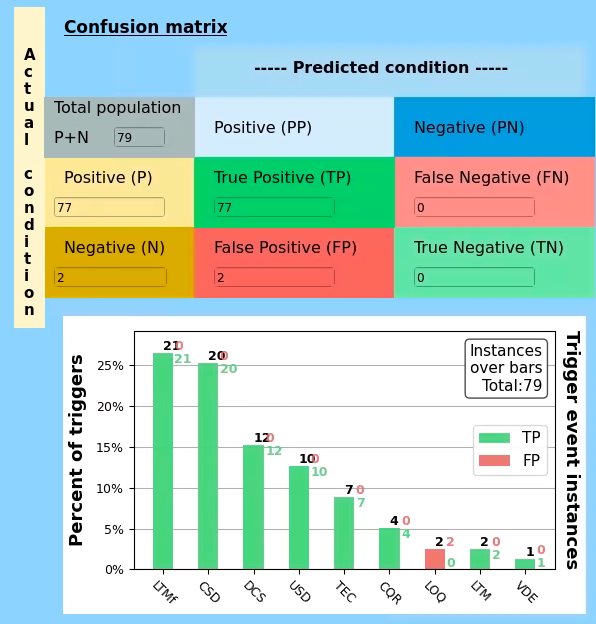 5 shots seed NTM, which then locks.
120 - 180 ms before LTMf, and 200 – 560 ms before DIS).

2 shots seed NTM which doesn’t lock, then disrupts later in the shot due to another physical mechanism.
253 and 164 ms before LTMf.
.
Real time implementation ongoing!
* None of the shots in previous plots are on this shot range.
Discrimination of sawtooth activity performed using an analytical estimation of the SAW crash base function
Crash profile for SAW is related to a particular base function
Core crash
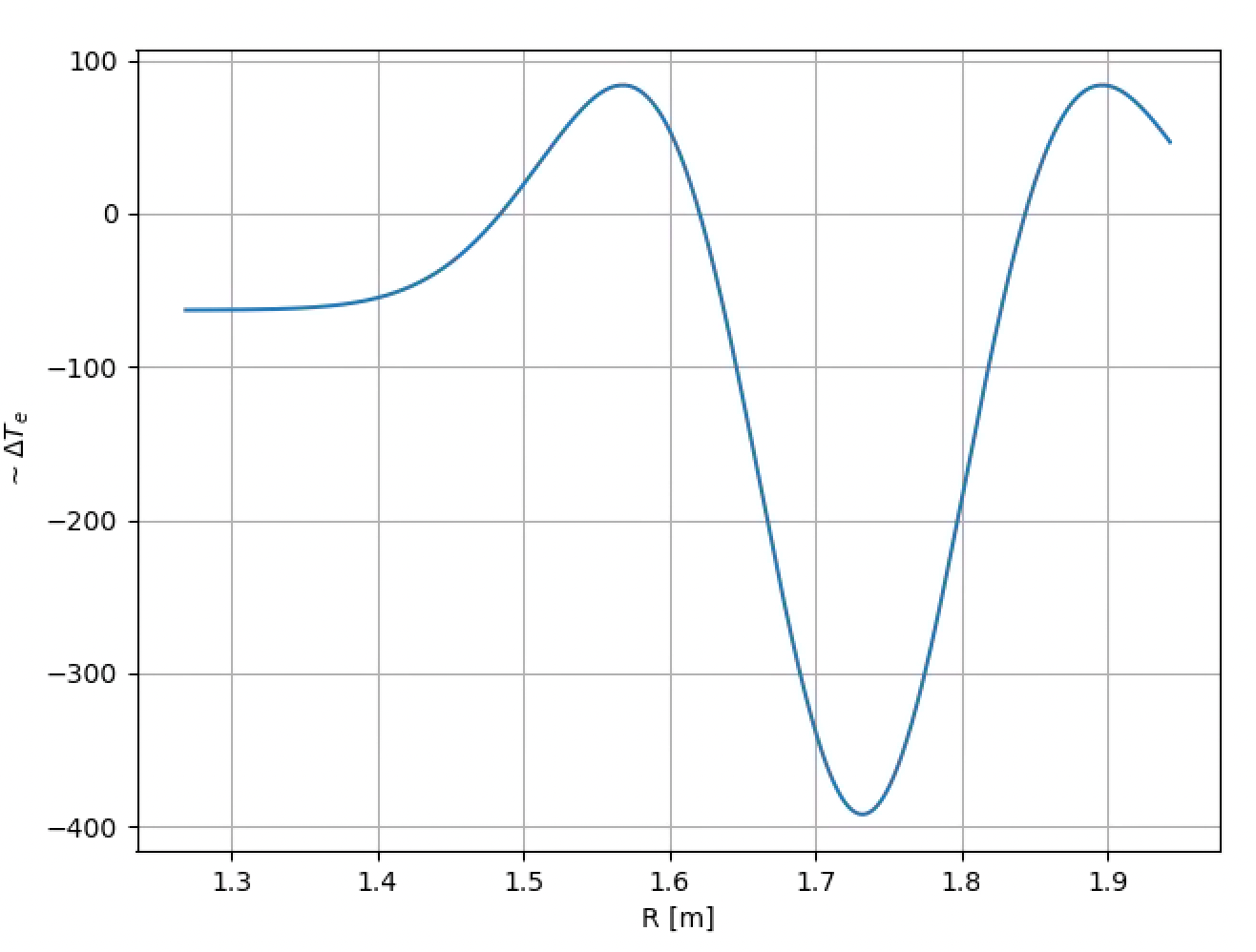 Inversion radius
Correlation with base function to extract important crash parameters:
Inversion radius.
Amplitude.
Crash radial location and extent.
TEC identified as the trigger event in ~20% of the shots in 3THR2 experiment in MAST-U
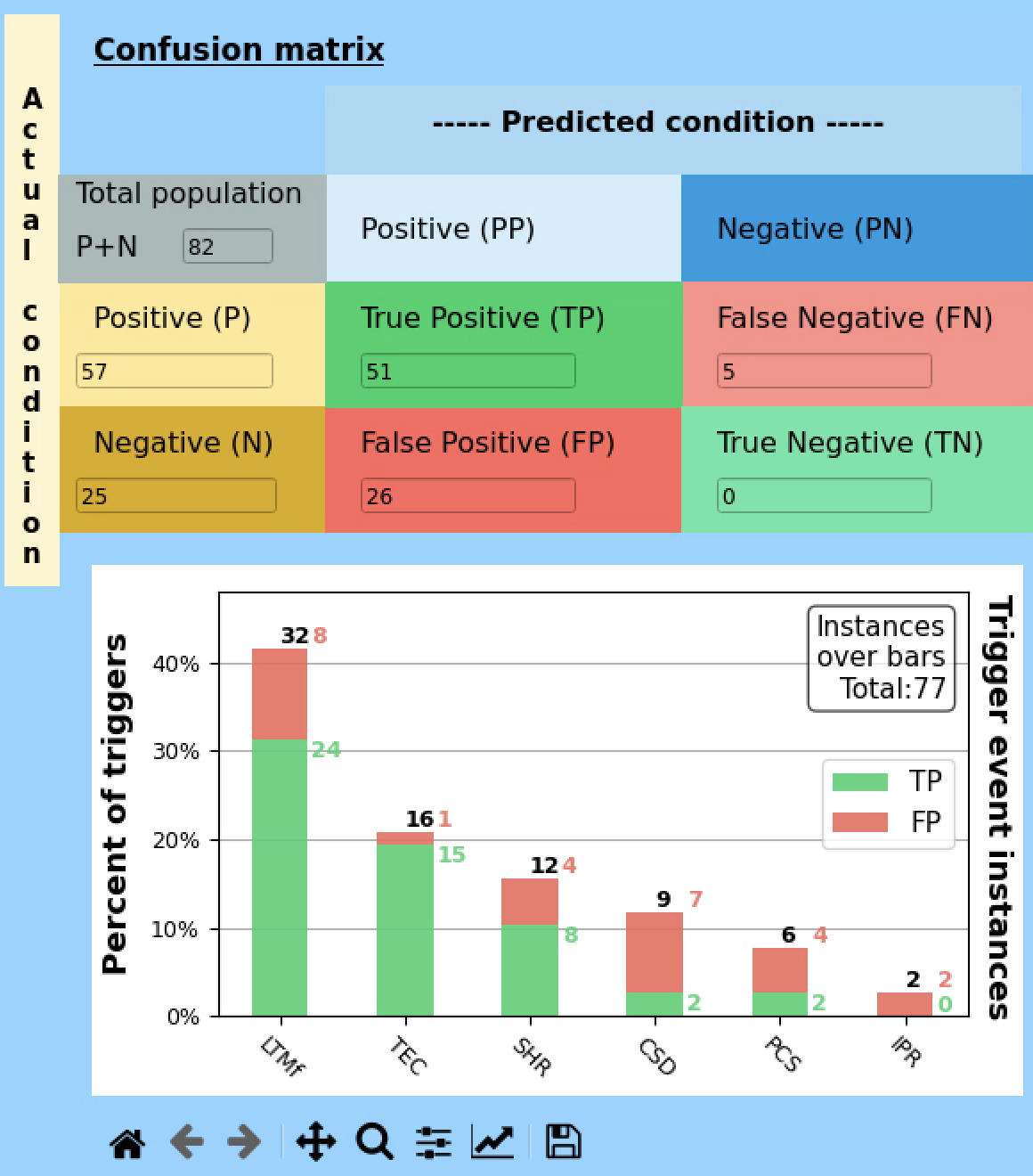 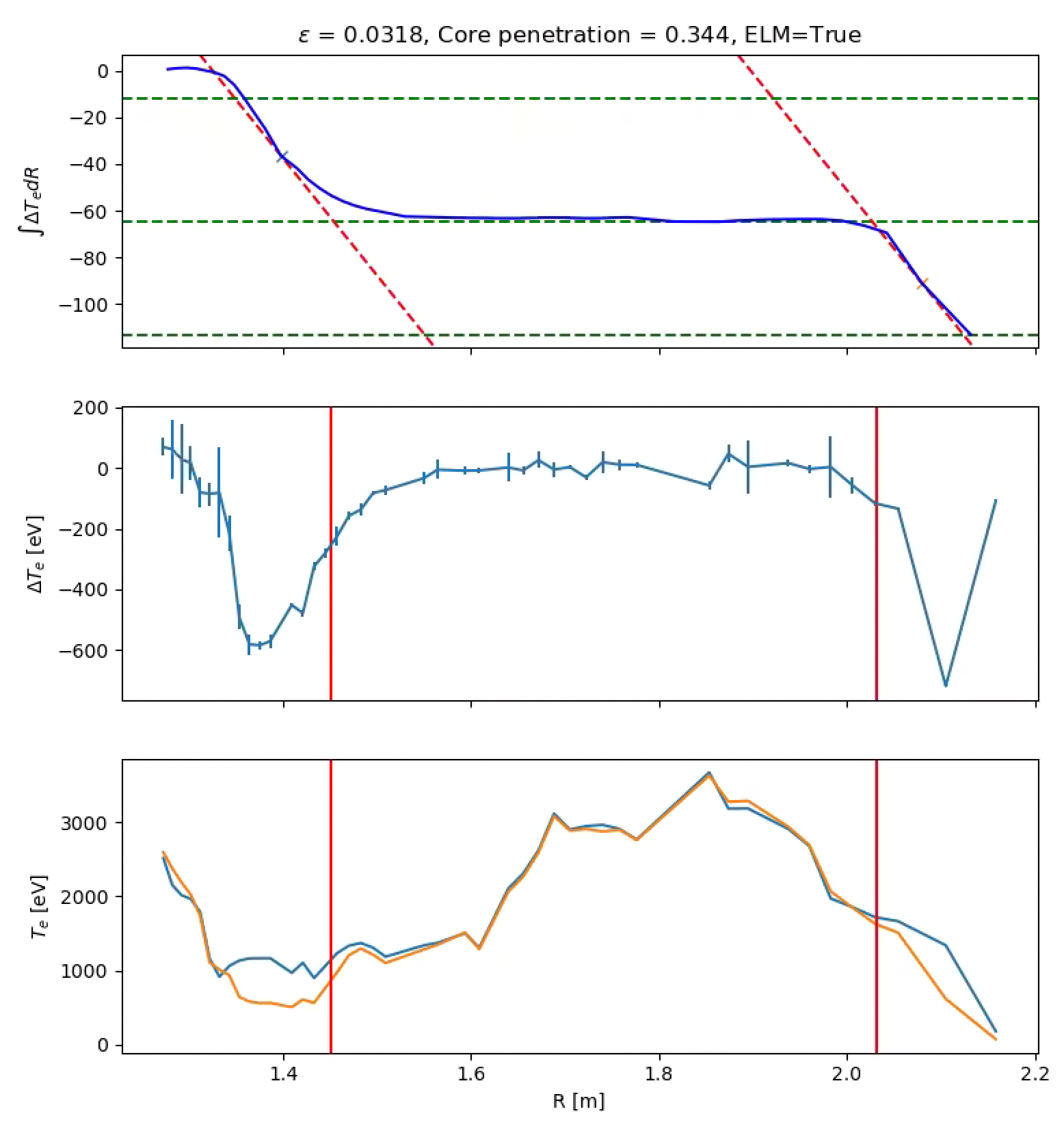 Comparison with ELM base function easier in the integrated crash profile.
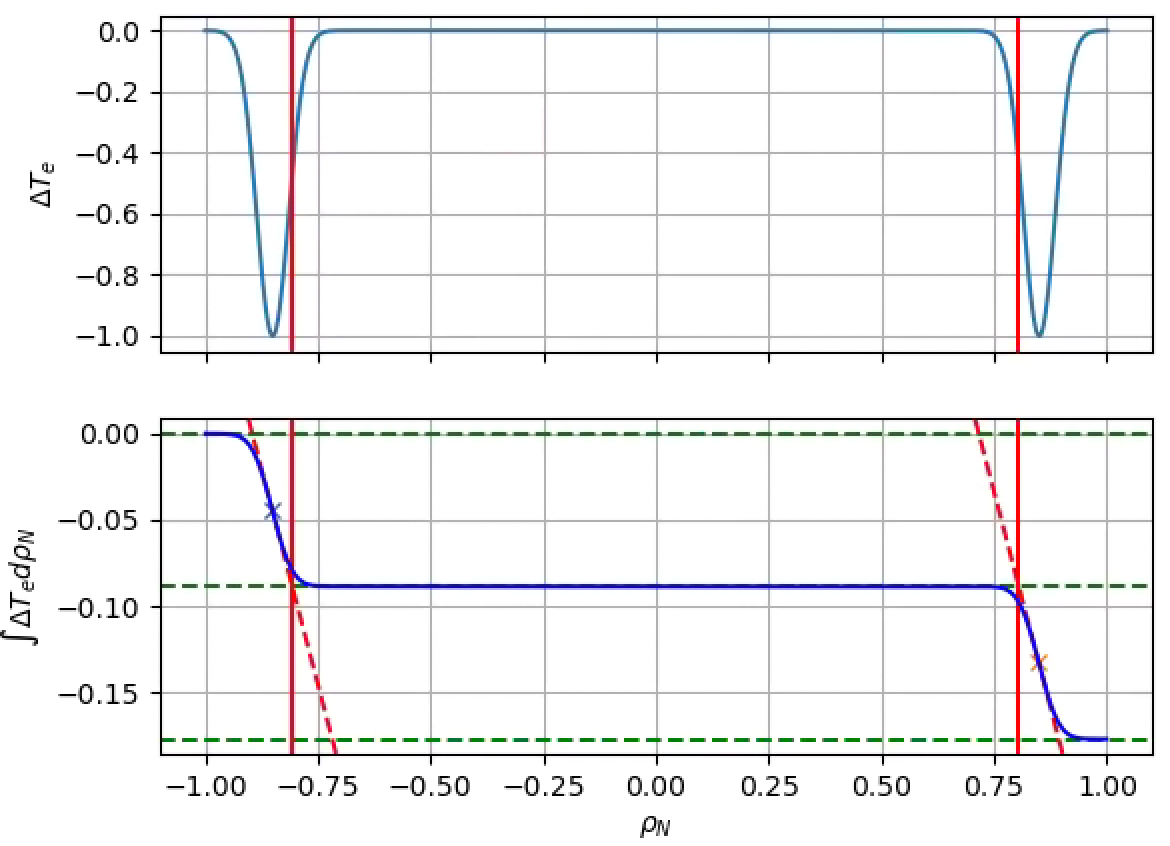 Unperturbed region
Local slope
Calculate core penetration as:
Calculate how ‘unperturbed’ the localized region is: